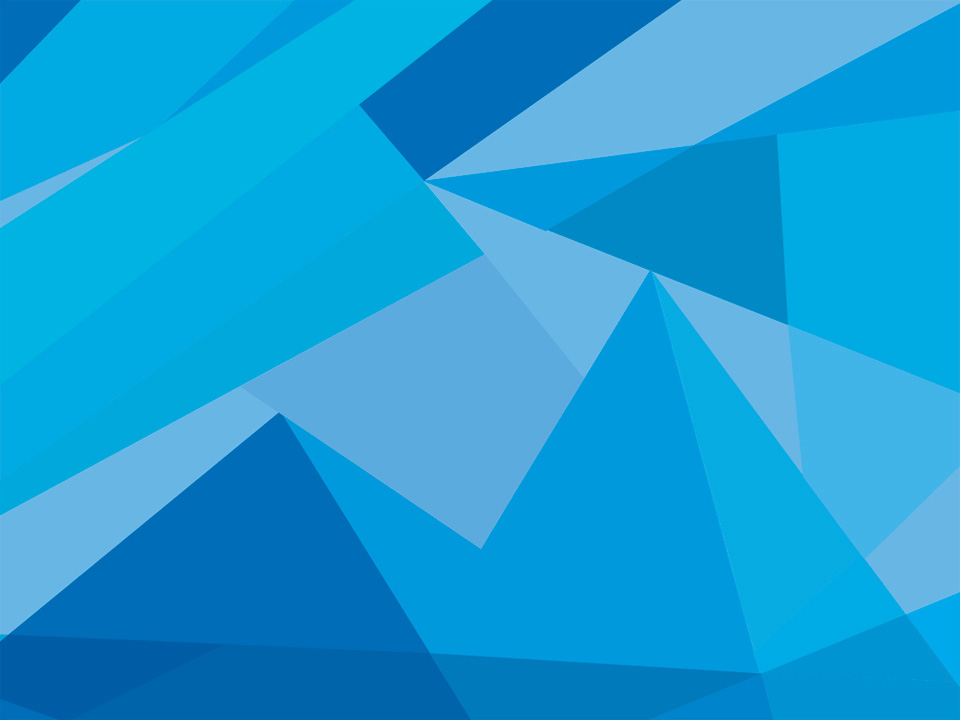 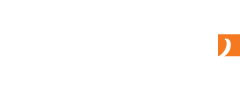 Persons with Developmental Disabilities Program(PDD)
Abuse Prevention and Response Protocol(APRP) 
Agency & FMS Staff Training
2016
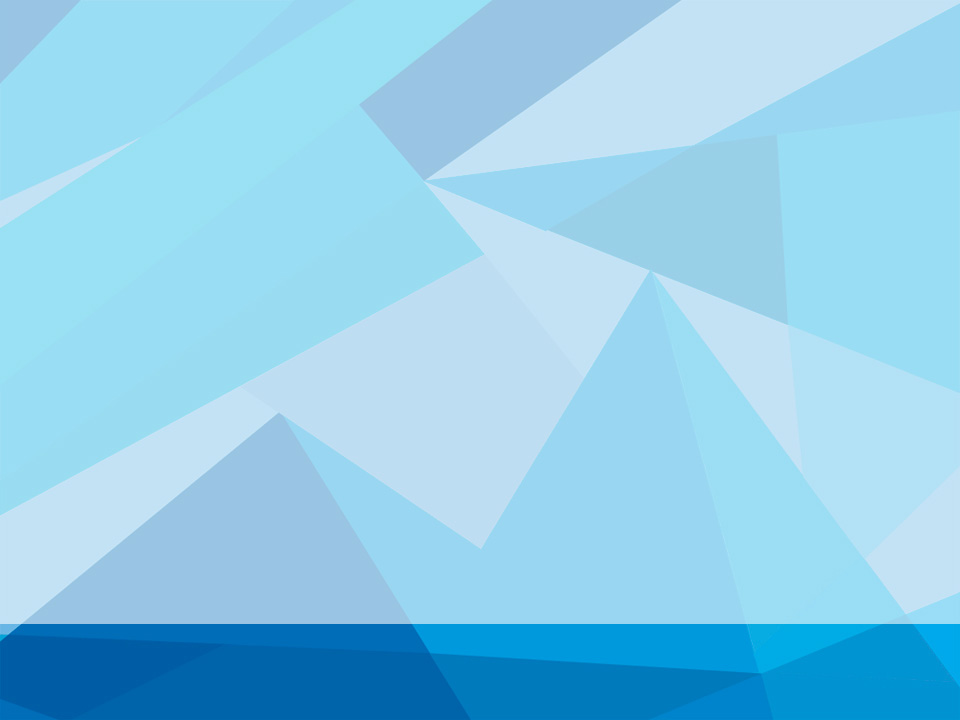 Learning Objectives
To understand the purpose of Abuse Prevention and  Response Protocol
To explain the scope of abuse situations
To understand the legislations associated with abuse situations (e.g. duty to report)
To identify when an abuse has occurred
To know how to respond when abuse is disclosed or suspected
To know how to report when abuse is suspected or has occurred
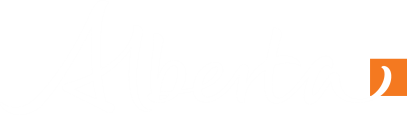 2
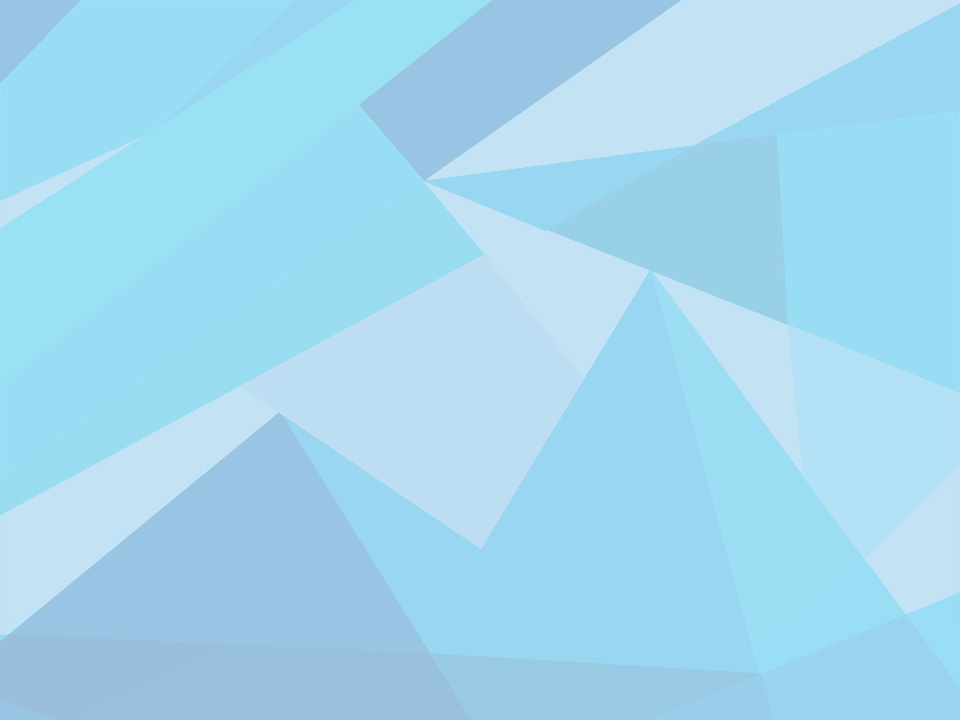 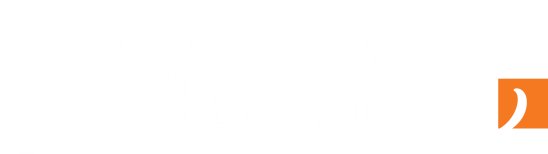 Overview of Changes
Abuse Prevention and Response Protocol 
Enhancements to Prevention 
Clarity of Reporting Requirements 
Guidelines for Conducting Reviews 
Role of PDD Region - Response, follow-up and monitoring
3
[Speaker Notes: Handout: Abuse Prevention and Response Protocol

OVERVIEW OF CHANGES
Some of the key changes  that were implemented in this latest version of the Abuse Protocol include:

In addition to updates to language
Both the Prevention and Reporting processes are more clearly defined  and streamlined particularly in identifying agency and FMS Administrators roles in the prevention  of abuse and  in the reporting  of abuse allegations.

Also, the current PDD processes for responding to abuse allegations has been enhanced.]
APRP - Purpose
PDD stakeholders have a duty to ensure the safety of individuals they support

The Abuse Prevention and Response Protocol (APRP) provides information for PDD stakeholders to help them meet this duty

The Protocol outlines strategies for preventing abuse in addition to  reporting, reviewing, and follow up requirements following allegation of abuse of individuals receiving  PDD supports
4
[Speaker Notes: PDD stakeholders – such as Service Providers and their staff, families and any staff they employ, guardians, and individuals, have a legal duty of care to ensure the safety of PDD-funded individuals.

To help meet this legal duty of care, the APRP provides information for PDD stakeholders. 

It outlines the reporting, reviewing, and follow up requirements following allegation of abuse toward individuals who receive PDD funded services. PDD investigates abuse of individuals who receive PDD funded services - from staff, family members, other individuals, or members of the community.]
Objectives of the Protocol
Ensure accountability through a provincial approach to abuse response
Ensure that all stakeholders are aware of their responsibilities in preventing abuse from occurring, and responding appropriately when there is incidence of abuse
Promote a collaborative, community-based approach to addressing all aspects of abuse 
Ensure that clear accountability measures are in place
5
Responsibilities of Key Stakeholders
Ensure that Criminal Records Checks/Vulnerable Sector Checks for employees and contract workers who provide services to individuals is conducted

Ensure that individuals are safe and protected from abuse by staff
6
[Speaker Notes: If abuse is known it is the legal responsibility of an individual to report.]
Responsibilities of Key Stakeholders Cont’d
Take action when abuse is reported, to ensure immediate safety, security, and wellbeing of the individual and any other person that may be at risk of being abused

Take appropriate actions to prevent future occurrences of abuse
Make available and/or participate in APRP training
7
How is Abuse Defined?
Under the Abuse Prevention and Response Protocol, abuse occurs when a staff person, volunteer, contractor, or agent misuses their authority by acting in a way that causes harm or could potentially cause harm to an individual receiving PDD funded supports.
8
[Speaker Notes: Speaker Notes:

No change to definition
All incidents of abuse must be reported]
Categories of Abuse
Physical abuse
Sexual abuse
Emotional abuse
Negligence
Exploitation
Inappropriate use of restrictive procedures
9
[Speaker Notes: Speaker Notes:
individuals with developmental disabilities have an increased risk of being taken advantage of or abused by others. Abuse occurs when a person acts in a way that causes harm or could potentially cause harm to another person. 
There are six general categories of abuse: 
	
Physical Abuse
Physical acts of assault (or threats of) such as hitting, punching, kicking, biting, throwing, burning or violent shaking that cause, or could cause physical injury.  
Possible Indicators
 Unexplained or unusual injuries 
 Defensiveness in regards to injuries
 Sudden fear of physical contact
 Sudden inability to sleep at night 
Sexual Abuse
Sexual assault (touching of a person’s sexual features without consent) or
Sexual harassment (any conduct, comment, gesture or contact of sexual nature likely to cause offence or humiliation to an individual). 
Possible Indicators: These are examples and indicators are not limited to below.
Pain or injury to genital areas
Difficult time walking or sitting
Sudden childlike actions
Sudden sexual acting out 
Note:  Due to the power imbalance related to staff’s authority, it is unethical and may  be illegal for a staff person and an individual that receives support to engage in a sexual relationship.
Emotional Abuse
The rejecting, ignoring, criticizing, insulting, threatening, harassing, degrading, humiliating, intimidating or terrorizing of a person.  Acts or omissions that cause or are likely to cause conduct, cognitive, affective or other mental disorders, emotional stress or mental suffering. For example,  denying access to religious and/or faith based beliefs; Asserting/forcing faith based beliefs onto an individual               
Possible Indicators
Sudden onset of speech disorders
Anxiety, anger and behavioural changes 
Constant apologies
Nightmares or sleep disturbances
Negligence
Failure to provide or make available necessities (such as food, clothing, shelter, protection from hazardous environments, care or supervision appropriate to the person's age or development, hygiene and medical care). 
Possible Indicators
Health concerns that go ignored or untreated
Loss of weight without a medical reason
Always tired and falling asleep
Frequent falls, injuries and  reoccurring minor accidents
 Exploitation 
Taking advantage of a person, including but not limited to money and things, as well as persuasion to do things that are illegal or not in the individual’s best interest. Examples include: borrowing money or objects without permission, convincing someone to give away personal possessions, convincing someone to do something they do not want to

Possible Indicators 
Holding onto personal items in an unusual way
Being afraid that someone might take away personal belongings
Not trusting people around with personal belongings

Inappropriate Use of Restrictive Procedures 
Use of restrictive procedures that are outside the parameters of the Creating Excellence Together (CET) Certification Standards
Possible Examples
Withholding a person’s possessions
Using medications outside of the approved planned approach 

Some abuse situations are also under legislations including the Criminal Code, Protection for Persons in Care Act, Adult Guardianship and Trusteeship Act. Abuse potentially comes from any source (member of public, family members, and other individuals). When abuse occurs – the legislation would dictate the processes that are followed (for instance, phoning police).]
Critical Incidents
There are  abuse situations that are considered critical incidents

According to Critical Incident Reporting policy, physical and sexual abuse are critical incidents

Critical incident reporting is a Ministry process with steps to follow

Critical incidents that are also considered abuse must also be reported to the Region as part of the APRP process
10
[Speaker Notes: Speaker Notes: 

Describe requirements under the policy: 


Overview of Critical Incidents Reporting process: http://humanservices.alberta.ca/pdd-online/critical-incident-reporting.aspx

Have link open to bring up for discussion
Have hard copies of policy]
Applying the Principles for Determining individual Support Needs
Foundation Principle—
individuals, with the assistance of their families and friends, are the primary source for identifying what is best for themselves and what kinds of support they require

Supplementary Principle—
Recognizing that many adults with developmental disabilities require the assistance of paid supports to live, work and participate in the community, supplementary principles have been identified to guide supports funded by PDD
11
[Speaker Notes: The Principles for Determining individual Support Needs form the foundation of prevention and effective support for the individual.]
Principles for Determining individual Support Needs
Supports assist individuals to be fully included and live meaningful lives in the community

Supports are adequate, flexible and individualized, while being responsive to personal and family changes, as well as community dynamics

Supports assist individuals to maintain and build their connections and relationships with family, friends and other community members and should not define all aspects of the person’s life
12
[Speaker Notes: One of the foundational principles  by which agencies across the province define themselves is that of inclusion and the meaningful lives that  they support people to  lead. This is the important work that is already supported by agencies and their hard working staff.]
Principles for Determining individual Support Needs, Contd.
Supports recognize the potential of individuals and provide them with opportunities for continuing growth, personal development and life-long learning

Supports respond to the direction determined by individuals, their families and guardians, being careful to follow their lead, rather than taking control
13
[Speaker Notes: We have seen the amazing results of this work across all communities in Alberta and should take a moment to celebrate these achievements.
Every day we hear stories of people who achieve  their dreams or move a step closer to the realization of those dreams.
-The creativity that emerges from the ways in which agencies strive to understand the individuals and what is important to them is also an important element of creating a plan that is tailor built to individuals. Some create story boards or photo versions  or videos of what individuals want to achieve with the assistance of supports.]
Abuse Prevention
“Prevention” is a critical element in addressing the issue of abuse

Under the Protocol PDD key stakeholders should:
Promote prevention measures and inclusion
Promote sense of belonging and acceptance 
Should reduce isolation and increase natural supports
14
[Speaker Notes: Highlight that prevention is an important aspect of the Protocol, and should be emphasized. Prevention is important and PDD stakeholders should exercise prevention measures outlined in this Protocol and in their policies, and guiding legislation such as PPC. 

· Everyone has a role in promoting the prevention of abuse
· Prevention of abuse is more likely to be a reality for all of us when we have a sense of belonging and feel accepted as valued members of our communities
· For populations at risk within our society the focus is typically on deficits and needs which does not lead to natural connections in the community and serves to isolate people
· The risk of abuse is lessened significantly when the community sees the gifts, capabilities and contributions of people, including individuals with developmental disabilities
· PDD believes that communities have the capacity to accept and include people with developmental disabilities when the focus is on their gifts, capacities and contributions
· PDD has identified the importance of developing strategies for tapping into the community capacity as a critical part of promoting inclusion
Service provider agencies and FMS Administrators should pay attention to their support staff’s wellbeing. Abuse by support staff sometimes happens when they are going through some challenges in their own lives that agencies do not pay attention to. Supporting your staff is very important in preventing abuse.]
Abuse Prevention Cont’d.
See gifts, capabilities and contributions of vulnerable populations

Tap into community capacity

Be aware that burnout, frustration and stress of your employees

Pay attention to your staff needs, workload, caregiver challenges, and personal issues that may affect their behaviours
15
Why are adults with developmental disabilities at risk of abuse?
16
[Speaker Notes: It is important to note that the very fact of having a disability increases the probability of being abused.
 
Ask participants to discuss in a large group what factors may contribute to individuals being at risk for abuse.  Remember these factors are not present for everyone as each person is has their own unique strengths, needs and support network.  

A main focus of the Protocol is the prevention of abuse.]
Understanding Vulnerabilities
Authority and Power imbalances
Negative attitudes
Learning to be compliant
Isolation and protection	
Lack of knowledge about relationships and sexuality
17
[Speaker Notes: Power imbalances- When abuse occurs there is always a power imbalance present.  This power imbalance is evident in the life of individuals who receive supports in the sense that they are the receivers and the other people are the givers.  There needs to be a change from a protective role to that of an empowerment one.
Negative attitudes - Abuse occurs when people act on these negative feelings and treat individuals as if they are not valued members of society.  When individuals with developmental disabilities are recognized as valued members of society and have a network of supports the probability of mistreatment is reduced.
Learning to be Compliant- Historically individuals with developmental disabilities have had less experience with making choices.  Sometimes individuals are not taught to make choices and are expected to defer to the opinions of others who think they know best.  This becomes learned compliance, which makes individuals more vulnerable.  This is further complicated by the tendency of some people with developmental disabilities to want to please, especially when interacting with people in positions of authority.
Isolation and Protection- Sometimes individuals with developmental disabilities are isolated from the community, and paid staff are their only source of social support.  As a result individuals may have no source of outside assistance, support or advocacy to protect them from abuse and/or support them if they are ever victimized. It is crucial in the protection of individuals to provide opportunities that will expand their support networks and circles of support and promote community]
How to Reduce Vulnerabilities
Seeing people from a positive perspective of capacities and gifts, not deficits and needs
 Striving for a quality life, which is defined by the person based on interests, dreams and desires
Being involved in the community, where people can get to know the person
Supporting the individual to lead, with the support of families and having paid staff play a support role to the extent necessary
Assisting individuals with developmental disabilities to understand their right to be treated with dignity and respect, how to recognize abuse and know what action to take
18
[Speaker Notes: Speaker Notes:

Everyone has strength and capacities, and emphasizing these aspects of an individual’s reduces the perception of weakness and vulnerability that may lead to abuse.
It is important to let individuals with disabilities know their rights to say “No” and stand for themselves.]
Prevention Expectations of Key Stakeholders
Everyone has a role in the implementation of the Protocol: 
Regional staff 
Service Provider Organizations
FMS Administrators
Direct operations staff and staff hired to provide supports
19
[Speaker Notes: Speaker Notes:

PDD Program and regional office should ensure:
Training materials are available for staff use
Serve as a resource in the area of education on abuse prevention
Keep current on the literature and promising practices regarding prevention of abuse
Encourage service provider organizations, FMS Administrator and Direct Operations staff to discuss abuse prevention, share learnings and identify challenges
Ensure service provider organizations, FMS Administrators and Direct Operations staff understands the expectation to educate their staff and encourage dialogue in the area of abuse prevention
Ensure service provider organizations have a mechanism in place to provide individuals and families with information and orientation regarding the issues of abuse prevention and response
Hold service provider organizations, FMS Administrators and Direct Operations staff accountable for using PDD funds towards the promotion of inclusion for the individual(s) being supported
 
Service Provider Organization and FMS Administrators should:
Have a clear understanding of the prevention component of the Protocol
Consider criminal record checks on all potential employees/contractors 
Ensure that staff are trained and have the skill/capacity to do the job
Ensure all staff are trained on the Abuse Prevention and Response Protocol
Provide opportunities for staff members to discuss prevention, share learnings and identify challenges
Monitor how well staff practices promote the strengthening of natural connections within the community
Have a mechanism in place to ensure that individuals and families receive information and orientation regarding the issues of abuse prevention and abuse
Assist individuals in understanding what abuse is and what their rights are
Support your staff in reducing stress level by creating a  healthy work environment
Be aware that burnout, frustration and stress of your employees can lead to abusive behaviours
Pay attention to your staff needs, workload, caregiver challenges, and personal issues that may affect their behaviours
Act as a resource to the community at large.
 
All staff and staff hired to provide supports should:
Participate in mandatory abuse prevention training
Use positive practices in supporting individuals
Promote natural connections to the community
Take a continuous improvement approach to enhancing awareness and developing skills related to abuse prevention and integrate them into your daily work
Take advantage of formal and informal opportunities to discuss abuse prevention, share learnings and identify challenges
Promote self-care by maintaining emotional and psychological well-being
Avoid displacement of anger while doing your job
Avoid being frustrated by asking questions and seeking clarification for situations you do not know how to handle]
How to Reduce Risks: Promote Inclusion & Natural Supports
Knowledge and Information
Promoting Inclusion 
Strengthening Natural Supports
individuals and staff need to be educated and informed on prevention 
Knowledge is power
Social and Sexual Behavior
How to say “No”
Opportunity for healthy relationships
Opportunity for meaningful inclusion
Focus on citizenship
Focus on strengths and abilities
20
[Speaker Notes: Speaker Note:
Inclusion means being a valued part of one’s community, being viewed as a neighbor, a friend, a co-worker, etc. The best tool that everyone has to prevent abuse is to meaningfully include individuals with developmental disabilities in regular community life, as neighbors, coworkers, volunteers and friends.
Seeing people from a positive perspective of capacities and gifts, not deficits and needs.
Having a quality life is defined by the person based on interests, dreams and desires.
Letting the individual lead, with the support of families and friends and having paid staff play a support role to the extent necessary
 
Natural supports are the non-paid supports that surround all of us in our lives.  Natural supports are associated with being part of one’s community:
Communities of interest  (bowling league, hockey fans, stamp collectors, etc.); and
Communities of place (neighborhood, coffee shop, community recreation center, football stadium, etc.)
The lack of knowledge and information can contribute to an individual’s vulnerability. 
Having as much knowledge as possible helps reduce the risk of abuse
 individuals with developmental disabilities may have no other contacts than paid staff.  Due to the lack of relationships there can be a misunderstanding of true friendships and relationships vs. paid  staff
Lack of knowledge about sexuality and what is healthy sexuality contributes to the chance of being a victim
Service providers need to address the education of staff who support individuals with developmental disabilities 
Service providers need to address the education of the individuals they support and how they are going to provide and support this
Education needs are ongoing for both individuals and staff
Small group exercise:
Have each table discuss what does meaningful inclusion is
You may want to have each group flip chart their answers and then post them to share with the large group
 
Some examples to add to lists if not present:
An ordinary life like other citizens
Being out and about
Volunteering or getting paid for work
Patronizing local businesses
Going places where people gather naturally - church, community league, coffeeshops, etc.
Contributing to associations/clubs of interest - historical societies, stamp collectors, bird watchers, etc.]
When abuse is disclosed or suspected
Take immediate action:
Ensure safety of individual; develop a safety plan
If required, call for medical assistance
Contact guardian/family
Assess the individual’s risk for further abuse
If appropriate, consider a different placement for the individual (temporarily move person)
Provide additional community resources for support (help lines, victim services, health professionals, counselors)
Report situation
21
[Speaker Notes: help lines, victim services, health professionals, counselors): links
When in doubt about where to report, call the Information & Reporting Line at 1-888-357-9339 and speak to a PPC Complaint Officer. Complaints Officers have the authority to refer the complaint of abuse to the police or to another appropriate committee, body or person authorized to investigate reports of abuse
If an individual’s safety or well-being is in immediate danger, call the police. Police will decide if abuse is criminal in nature

Agency specific plan

Everyone has a duty to report situations that are not covered under the Abuse Reporting Protocol that may pose a risk to an individual’s health and safety.]
When abuse is disclosed or suspected Cont’d
Remain calm
Find a private place to talk
Encourage individual to speak in own words and freely (e.g. can you say more about that?)
Listen carefully
Make careful records of what was said using individual’s words and what was observed (individual’s behaviors)
22
[Speaker Notes: Facilitator’s Note: 

As Service Coordinators are building relationships with individual there is a potential that you may be the first point of contact.]
When abuse is disclosed or suspected Cont’d
Thank individual for being honest and acknowledge their courage for talking about something difficult

Be supportive, tell individual you believe what he/she is saying and thank him/her for helping you understand

Reassure individual that he/she did the right thing by telling you and it is not his/her fault
23
[Speaker Notes: Facilitator’s Note: 

Use your own judgment – small group discussions
Give examples of when abuse was reported to you 
Elicit examples of what participants did when abuse was disclosed – if it has happened
Discuss strategies listed on PowerPoint]
When abuse is disclosed or suspected Cont’d
Do not:

Express shock, panic or disbelief

Directly question the individual or suggest words for him/her

Make promises you cannot keep (e.g. not telling someone else)

Contact the person who is responsible/accused
24
[Speaker Notes: If at any time during the disclosure you believe that the allegation may be criminal in nature, Do Not Stop the individual from talking. Let them finish.

Ensure that you allow the person to tell their story in their own words

Once the individual has finished contact the police immediately.]
How to Report Abuse?
Obligation to Report
In all circumstances, the Region must be notified of a reported incident

When Albertans believe serious abuse has occurred, they should contact a Protection of Persons in Care Complaints Officer through the Safeguards for Vulnerable Adults Reporting Line at 1-888-357-9339 and press option #1
25
Reporting Abuse – General Guidelines
It is mandatory to report any incident of suspected abuse immediately

If an individual’s safety or well-being is in immediate danger take action, which may include  contacting the police

Service Providers or FMS Administrators are required to complete the Preliminary Report form and send it to the Region within one working day of becoming aware of the incident

All incidents of abuse must also be reported to the Region
26
[Speaker Notes: Four guidelines to remember:
It is mandatory to report any incident of suspected abuse immediately.
Call police if individual is in immediate danger. If abuse is criminal in nature, police can make that determination.
Call the Information and Reporting Line and speak to a PPC Complaint Officer if in doubt about where to report abuse. 
Report all incidents of abuse to PDD

PDD stakeholders must follow the reporting processes for offences under the Criminal Code, Protection for Persons in Care Act, Adult Guardianship and Trusteeship Act as well as for abuse situations not covered by the CC, PPCA, AGTA (see Appendix A –Process Summary) – see also definition of abuse]
Reporting Abuse to PDD
All incidents of abuse must be reported to the Region using the Preliminary Report form

The Preliminary Report is sent to the Region within one working day of becoming aware of the incident

After the internal review is completed, a written Final Report must be submitted to the Region
 
This final report must be submitted within 30 days of the allegation being reported
However, where the final report cannot be produced within 30 days, an interim report should be submitted every 30 days until a final report is completed
27
[Speaker Notes: Speaker Notes: 
Have these forms available to go up on screen  and also as handouts…

Review Preliminary Report form – provide as a handout

Review Follow Up – Preliminary Report of Abuse – provide as a handout
Critical incidents that are also considered abuse (physical or sexual) must also be reported to PDD as part of the APRP process]
Reporting Abuse to PDD cont’d
After the internal review is completed, a written Final Report must be submitted to the Region
This final report must be submitted within 30 days of the allegation being reported

However, where the final report cannot be produced within 30 days, an interim report should be submitted every 30 days until a final report is completed

When interim report is received,  Regional staff will consider the circumstances reported as to the reason for not being able to complete the review and will confirm that the individual is still safe
28
Confidentiality and Privacy
individual’s privacy and confidentiality should be respected 

In situations of suspected abuse, individual’s personal information can and should be disclosed to third parties (e.g. parties other than Regional staff or PDD funded service provider agencies/ Family Managed Agreements)

Generally, if the disclosure is done with the individual's best interests in mind and strictly for the purpose of reporting suspected abuse to the appropriate external body or to the regional staff; it will be permitted by the FOIP Act
29
General Guidelines/Considerations for Conducting Reviews
Develop a plan for how to conduct the review that outlines all steps to be followed (including where to go, with whom to speak, reviewing of documentation and other information etc.)

The reviewer should notify the following persons that he/she is conducting a review:

The reporter 
The individual who is alleged to have been abused, and/or their legal representative
The service provider and/or FMS Administrator 
Any other person the reviewer considers appropriate
30
General Guidelines/Considerations for Conducting Reviews cont.
Before entering a private dwelling or part of the premises, a reviewer should obtain the consent of the occupant or the legal representative of the occupant of the private dwelling

Obtain physical information pertinent to the allegation. This could include such things as documentation, records, articles of clothing, faulty equipment, etc. Take photographs if necessary

Consider the relevance of secondary documentation. This may include files, policies and procedures, training procedures, and orientation practices
32
General Guidelines/Considerations for Conducting Reviews cont.
If any items, documentation or records are removed from a private dwelling or taken from an individual, the reviewer should make a detailed record of what was taken and locate a secure place where such items may be stored until such time as the review is completed and the matter is closed. The items should be returned to the owner(s)

If at any time allegations are found to be potentially criminal in context contact the police immediately.  Service providers or FMS Administrator must still ensure the safety of individuals and manage employee relations issues even in the event of a criminal investigation
33
Follow-up After A Review
Upon completion of a review and final report for FMS, PDD staff will:
Call/meet with the FMS administrator to discuss the final report from the review.
As applicable, follow-up with the individual and/or their guardian to ensure there are no outstanding concerns or issues and to ensure they have obtained any necessary supports 
As appropriate, support the FMS Administrator in implementing the recommendations and action plan, for example provide information on available staff training opportunities
Monitor the implementation of the action plan
34
[Speaker Notes: PDD will review the Final Report to ensure it includes a summary of the review process, findings of the review, recommendations, and an action plan for addressing identified issues and prevention strategies to be undertaken by the service provider, PDD direct operations, or FMS Administrators.]
Process for Reporting and Responding to Abuse
1. Take action to
safeguard individual
Ensure immediate safety and security needs of individual
1a. Call police if individual is in immediate danger or if abuse is criminal
2b. Follow up by PDD
Follow Up- Preliminary Report form
2a. Submit Preliminary report to PDD
Within one working day
2. Report all incidents of abuse  by calling
1-888-357-9339
PPC, PDD, OPGT will be notified
3. Conduct
review of incident
Follow Review process and guidelines
3. Support and/or
participate in
investigative
processes
as required by police, PPC, and/ or OPGT
4. Submit Final or updated interim report to PDD within 30 days
Summary Findings of Review
Recommendations Action plan
5. Follow up by PDD
Follow-Up –Final Report form
Follow up with police, PPC and/or OPGT when possible
35
[Speaker Notes: Overview of process – review each step at high level]
Legislation and Policy
Criminal Code

Protection for Persons in Care Act (PPCA)

Adult Guardian and Trusteeship Act (AGTA)

PDD POLICY 6.1 Safeguards and Standards
35
[Speaker Notes: The following legislation defines processes for each type of abuse. 


Information sheets/package for all the above acts – requires to be developed for handout]
SCENARIOS
37
[Speaker Notes: Speaker Notes:
Divide the participants in small groups of 3 to 6 and ask them to practice the scenarios as  contained in the appendix 1 of the training manual. Copies of these scenarios can be printed and made available to participants.]
QUESTIONS AND REACTIONS
39
Some Useful Resources
Link to the APRP Webcast: https://www.youtube.com/watch?v=18E1lgA53Mc&feature=youtu.be 

Link to Abuse Prevention and Response Protocol (APRP): https://hs.alberta.ca/pdd-online/documents/abuse-prevention-and-response-Protocol.pdf
39